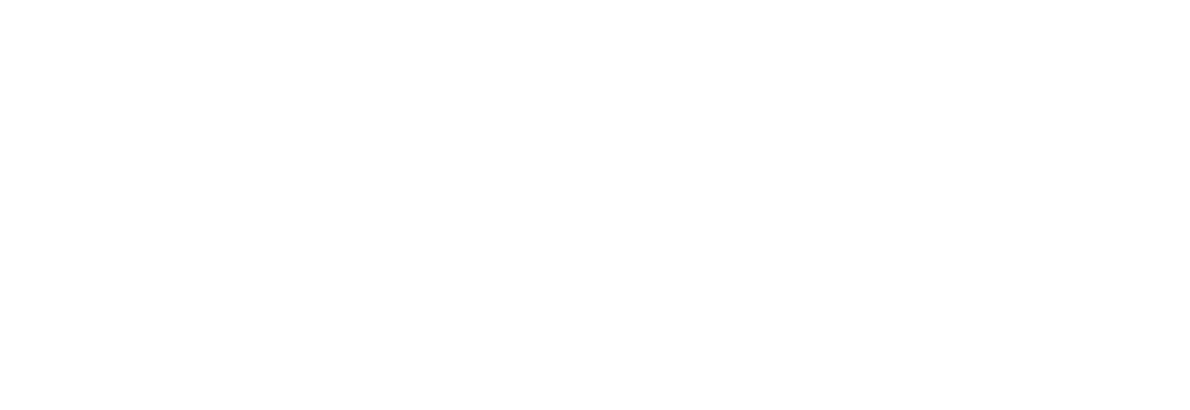 Nota informativa
Fecha de actualización y/o validación: 
30/ noviembre /2024
Responsable de generar la información:
C.P. Aída Leticia De la Garza Muñoz
Directora Ejecutiva de Administración
Con fundamento en lo dispuesto por el artículo 310, numeral I del Código Electoral para el Estado de Coahuila  de Zaragoza, la fracción XLVI (Aportaciones recibidas para ayuda a comunidades en desastre) del artículo 21 de la Ley de Acceso a la Información Pública para el Estado de Coahuila de Zaragoza NO APLICA,  ya que el objeto del Instituto es, entre otros, garantizar la celebración libre, auténtica y periódica de las elecciones para renovar a los integrantes de los Poderes Legislativo y Ejecutivo así como de los Ayuntamientos del Estado.
Art. 21, fracc. XLVI.
Aportaciones recibidas para ayuda de comunidades en emergencia